1. cisár na uhorskom tróne
učebnica s. 41-44
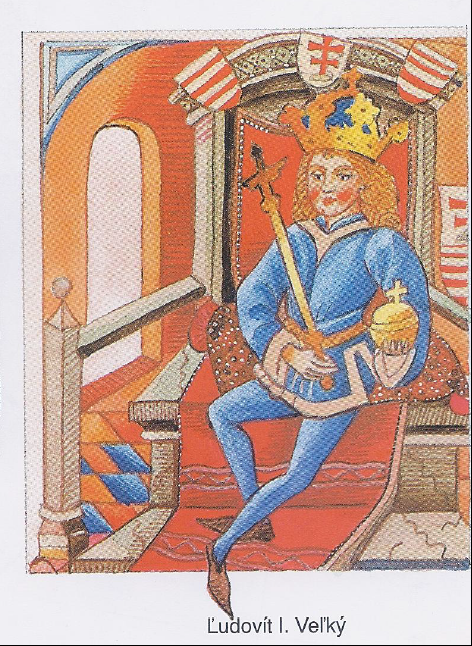 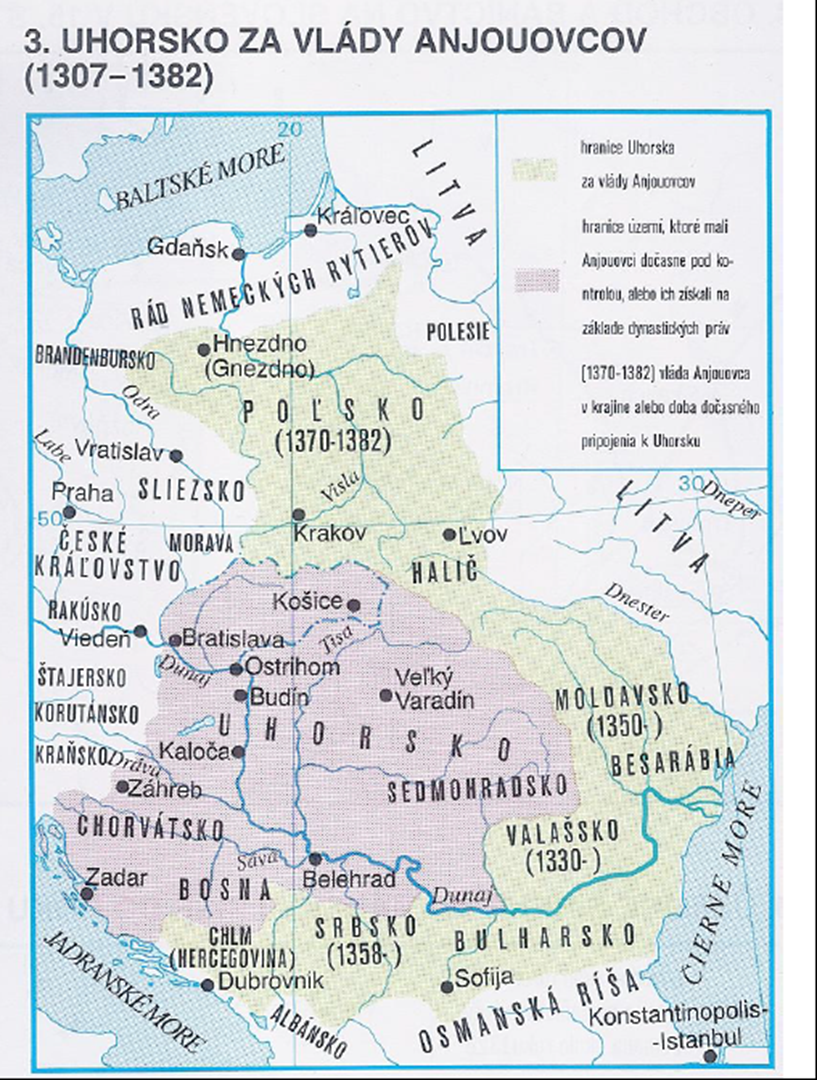 Ľudovít I. Veľký (Anjou)

podporoval mestá, baníctvo
stal sa aj poľským kráľom
personálna únia Uh.+Poľ.
panovník nemá mužských potomkov
rod vymrie po meči  / rod vymrie po praslici
ani ženských potomkov
dcéra MÁRIA
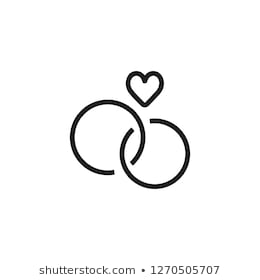 +
Žigmund Luxemburský
Žigmund Luxemburský
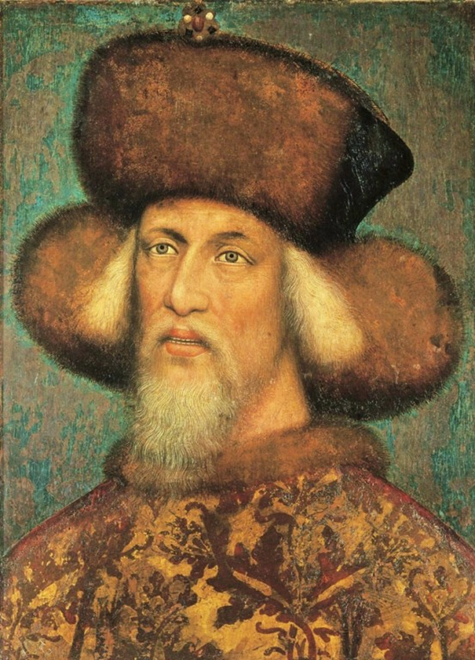 vzdelaný muž, podporoval vedu, umenie
hovoril viacerými jazykmi (čes.,maď.,nem.,tal.,fr.,lat.) 
uhorský + český kráľ 
+ cisár Svätej ríše rímskej národa nemeckého 
1 z najvýznamnejších panovníkov Európy
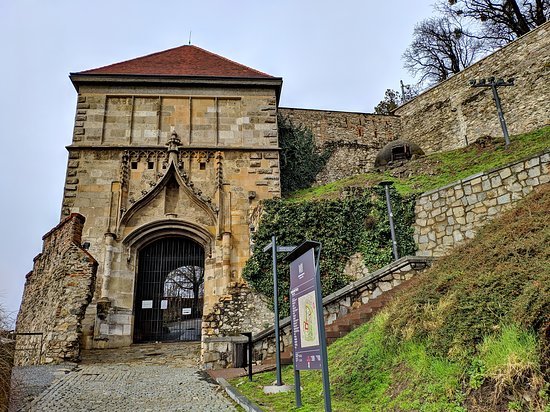 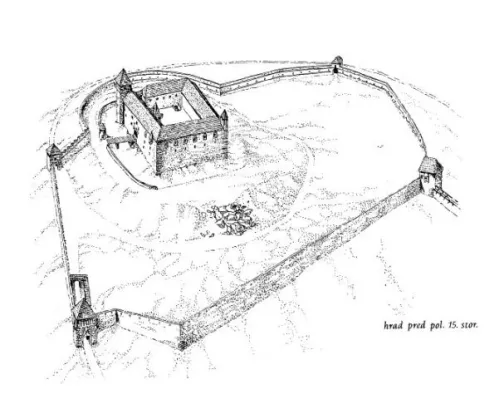 prestavba BA hradu

Žigmundova brána
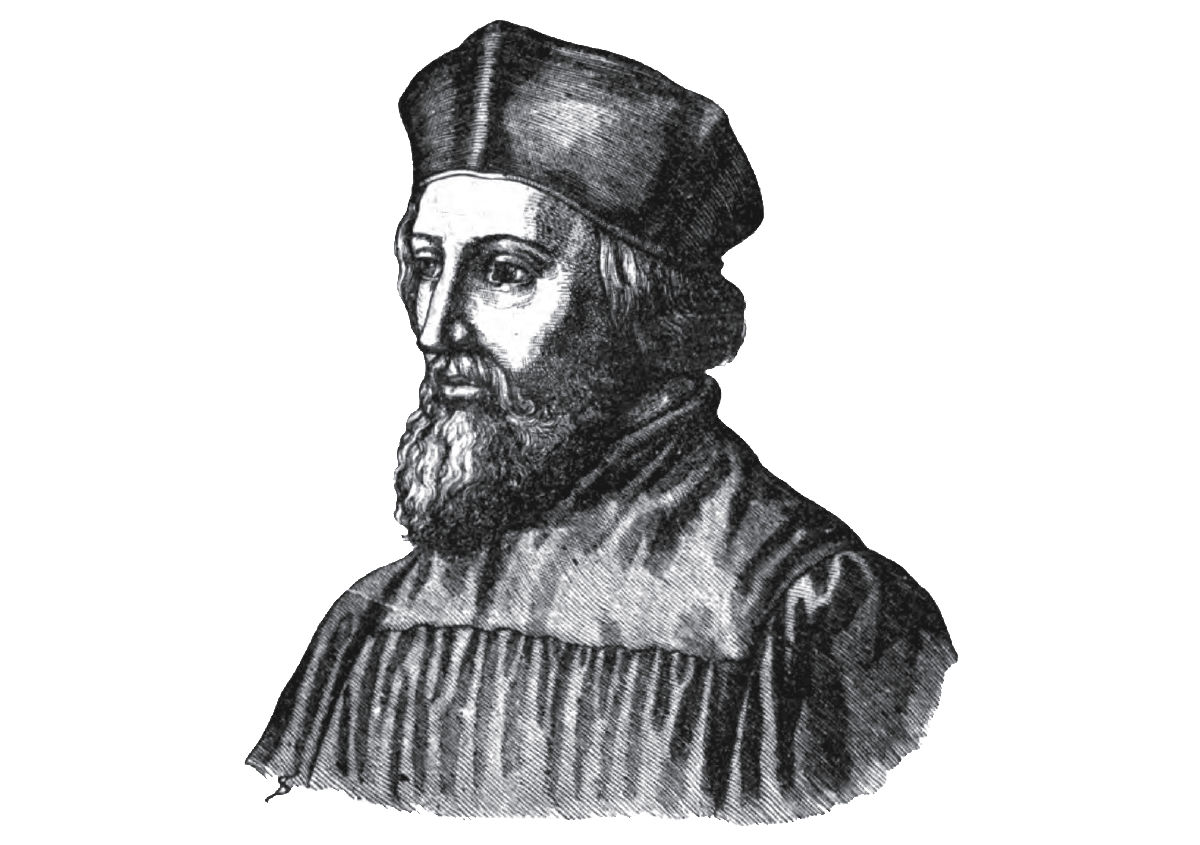 Jan Hus
český kazateľ, dekan Pražskej univerzity
jeden z prvých kritikov cirkvi
verejne kritizoval neduhy cirkvi (neetické praktiky)
hl. body učenia:
- hlavou cirkvi je Ježiš Kristus
- pokiaľ pápež koná v rozpore s Bibliou kresťania ho nemusia nasledovať
- kritika križiackych výprav
- predaj odpustkov
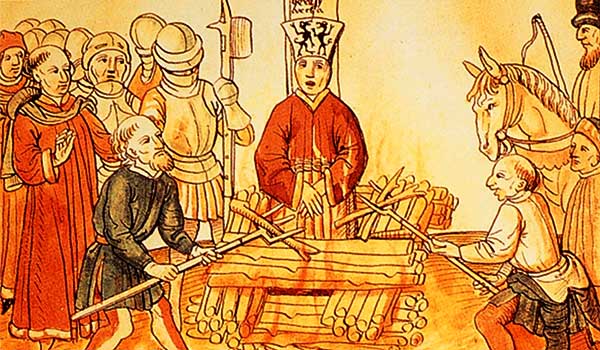 koncil: zhromaždenie najvyšších hodnostárov katolíckej cirkvi
PROCES s Janom Husom -Kostnický koncil (1414-1418)
cieľ: riešiť problémy v cirkvi a Jana Husa

rozsudok: „nenapraviteľný kacír“ = smrť upálením
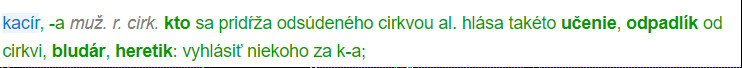 boje Žigmunda
proti Turkom
ovládli Balkán – susedia Uh.
križiacka výprava proti Turkom
1398- b. pri Nikopole (prehra Uh.)
proti husitom
husiti boli nasledovníci učenia Jana Husa
ozbrojené skupiny, ktoré šírili myšlienky J.H. 
+  lúpežné výpravy do miest
porazení Ž.L.
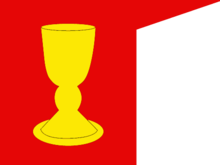 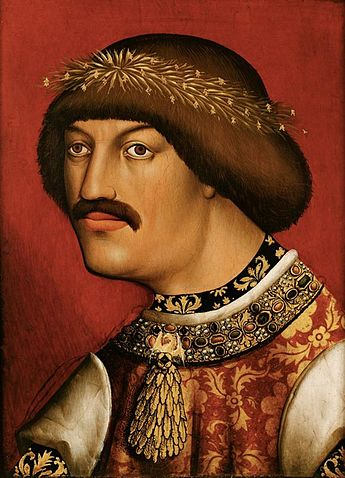 po Žigmundovej smrti
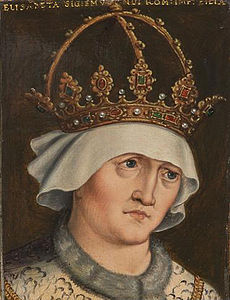 nemal mužských potomkov

dcéra Alžbeta
                          +
                       Albrecht Habsburský
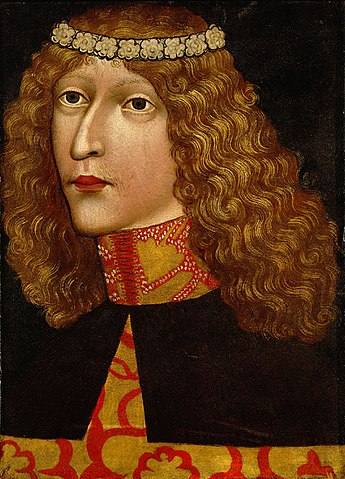 zomrel na výprave proti Turkom

zanechal tehotnú manželku
*pohrobok- dieťa narodené po smrti otca
Ladislav Pohrobok